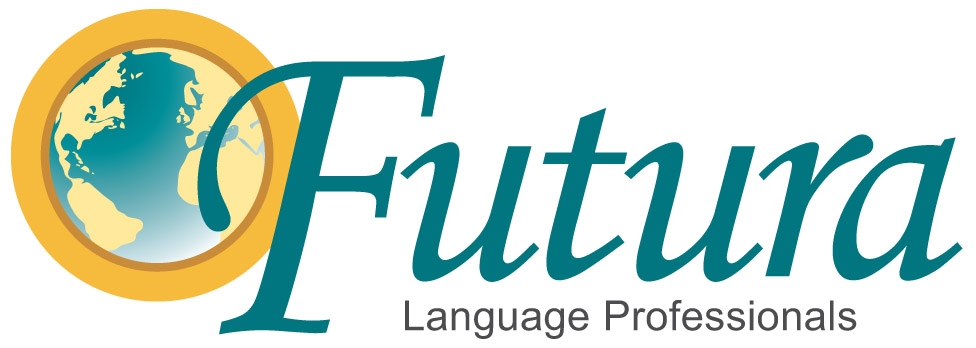 Presenta…

¡Vamos con los animales!

Let’s go with the animals!
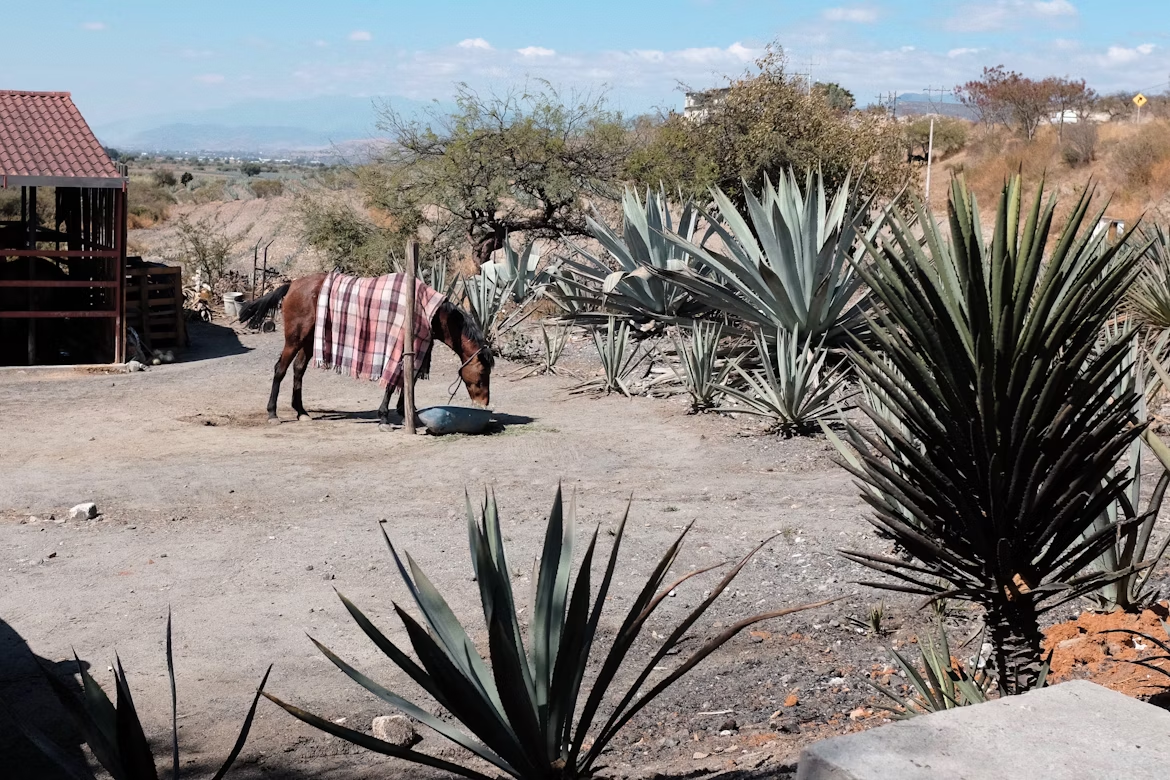 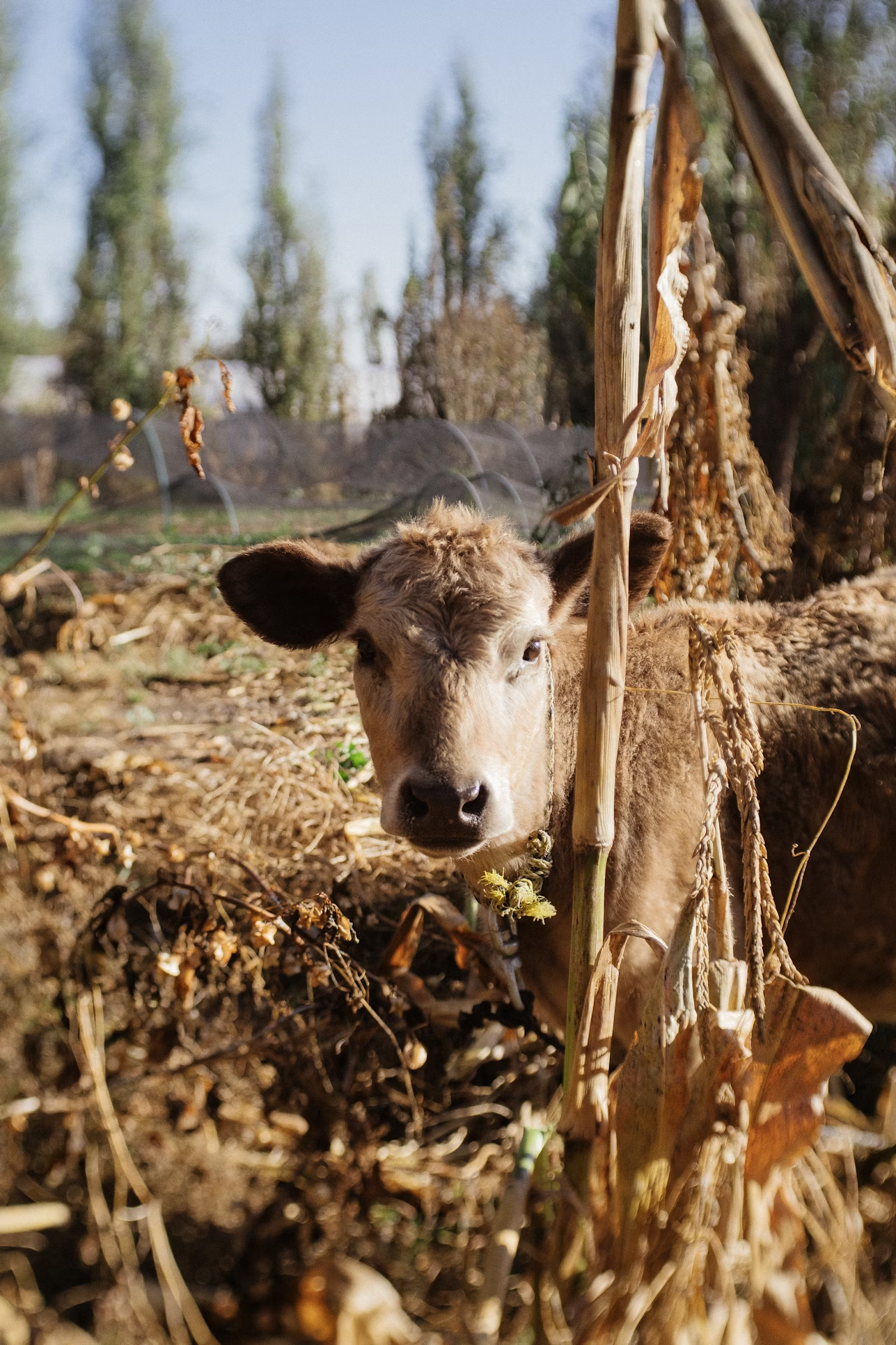 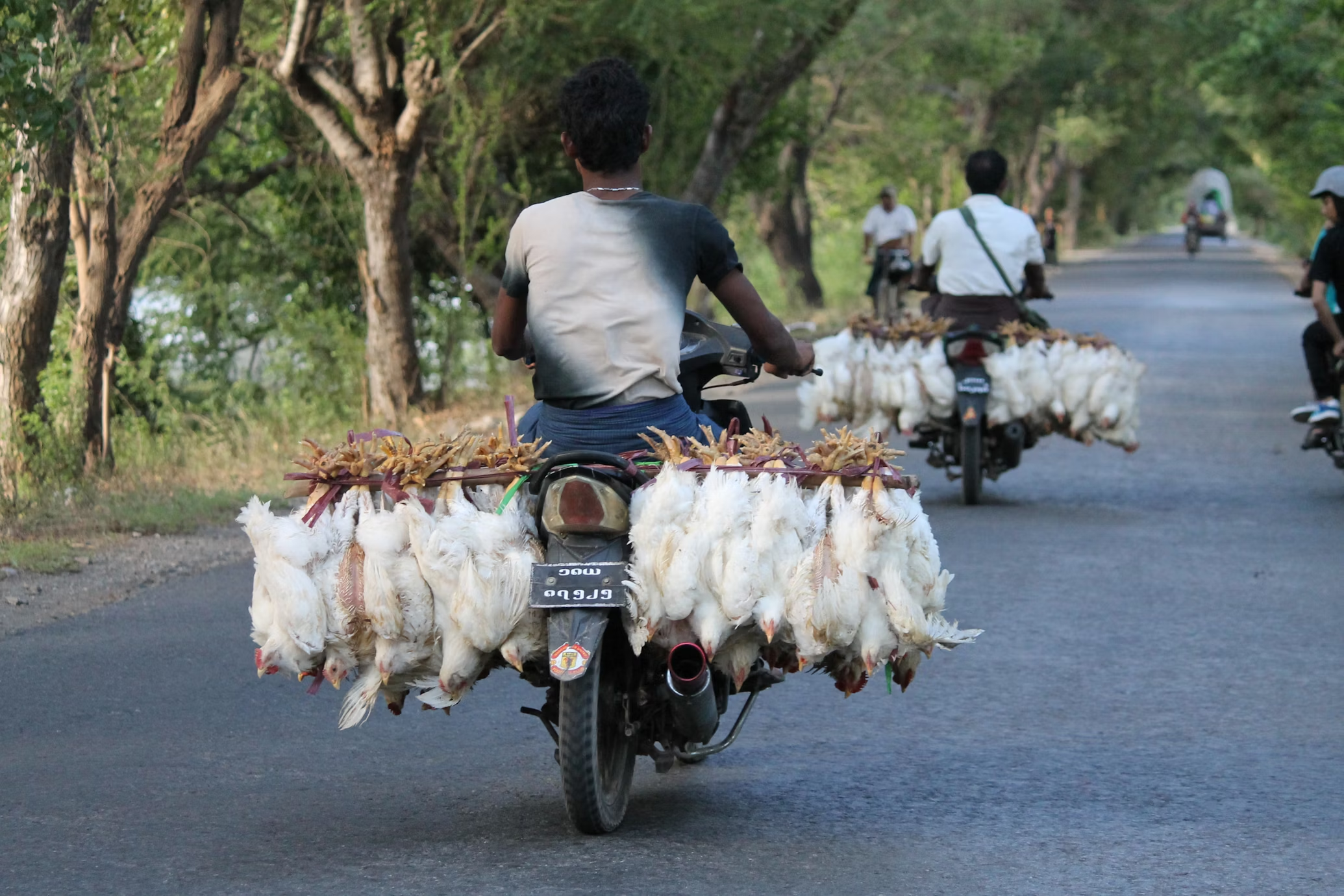 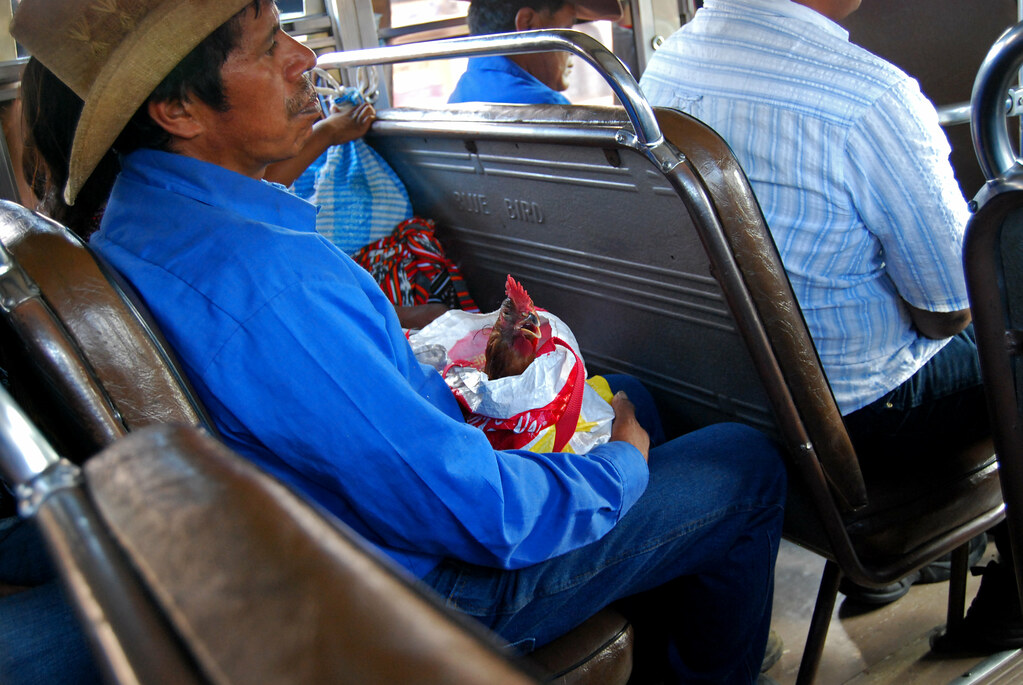 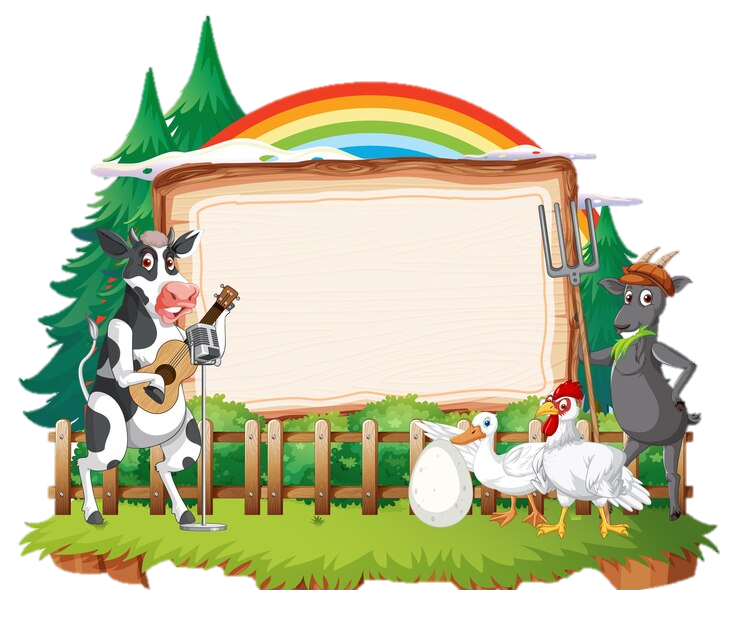 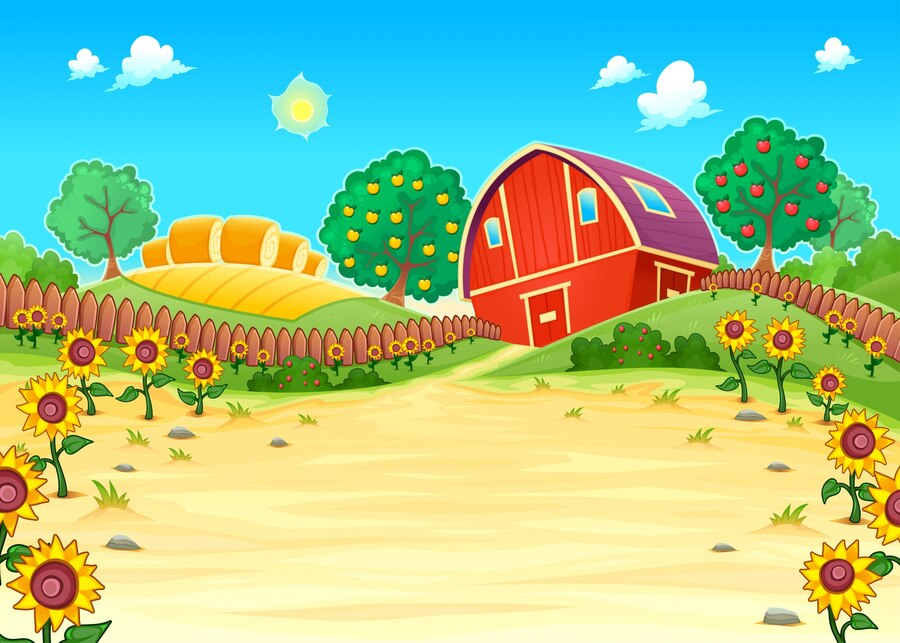 Los Animales
Animales, Animales
Me gustan los animals.
Los chiquitos, los grandotes
Los con plumas, los peludos.
Animales, animals
Me gustan los animales
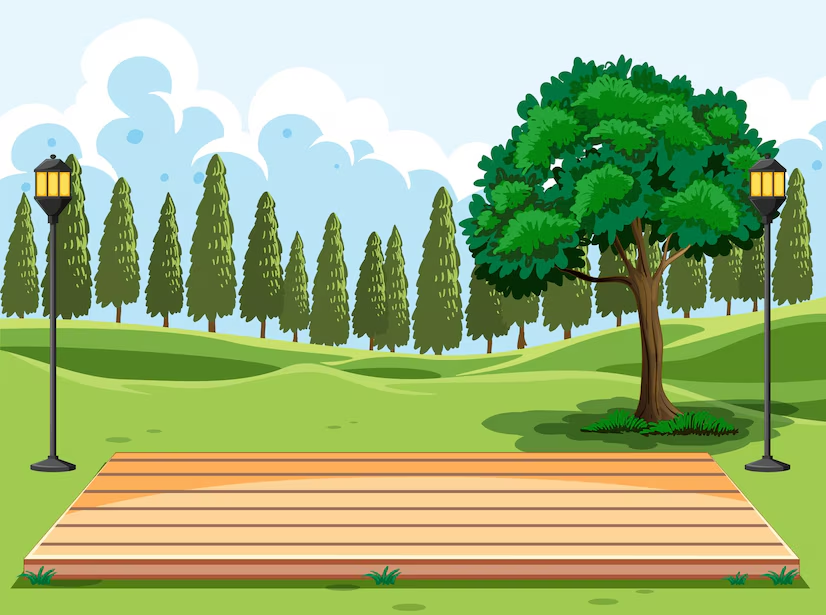 Let’s go to the farm
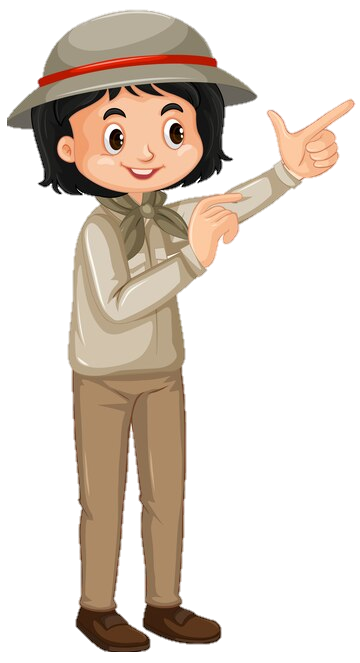 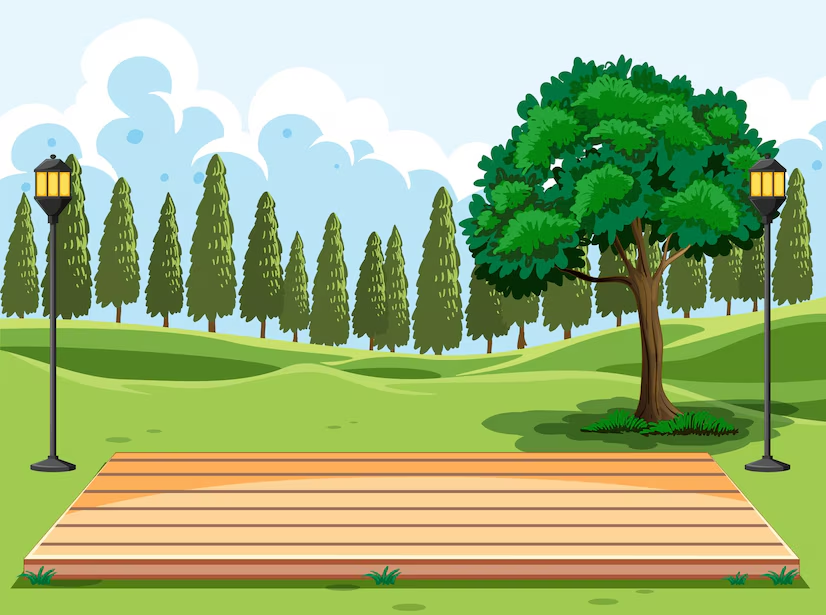 Let’s go to the farm
=
Vamos a la granja
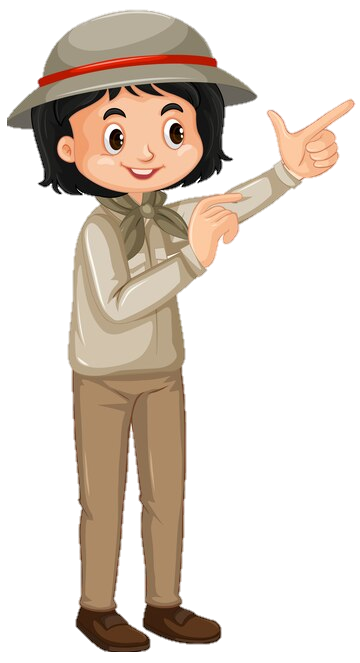 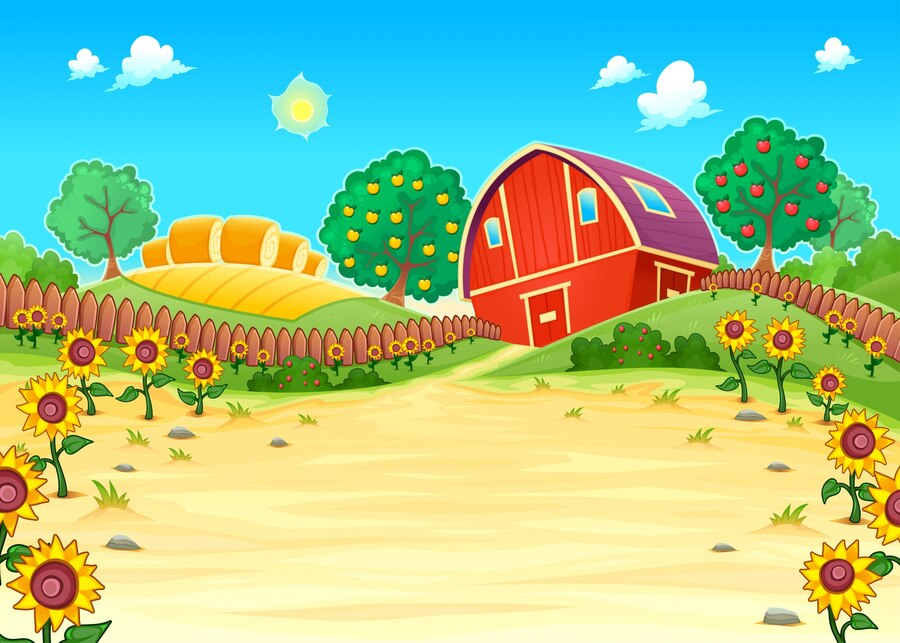 Cow (cows)
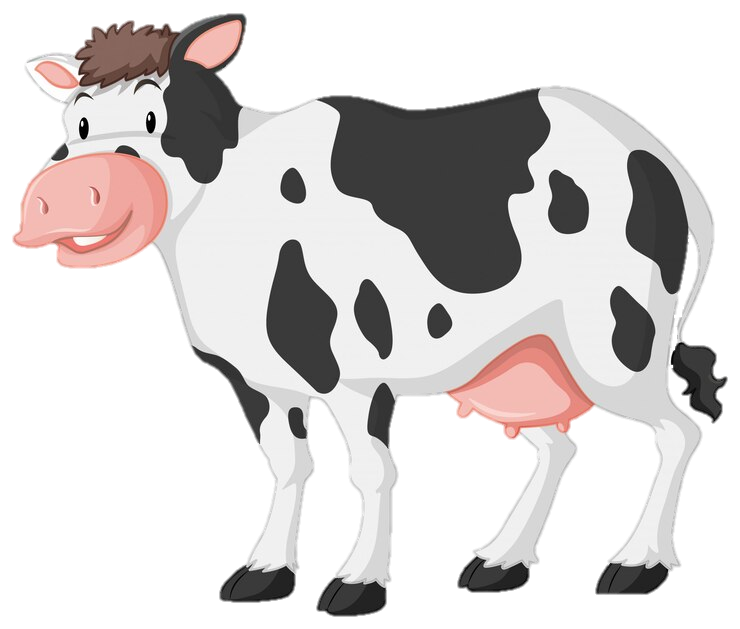 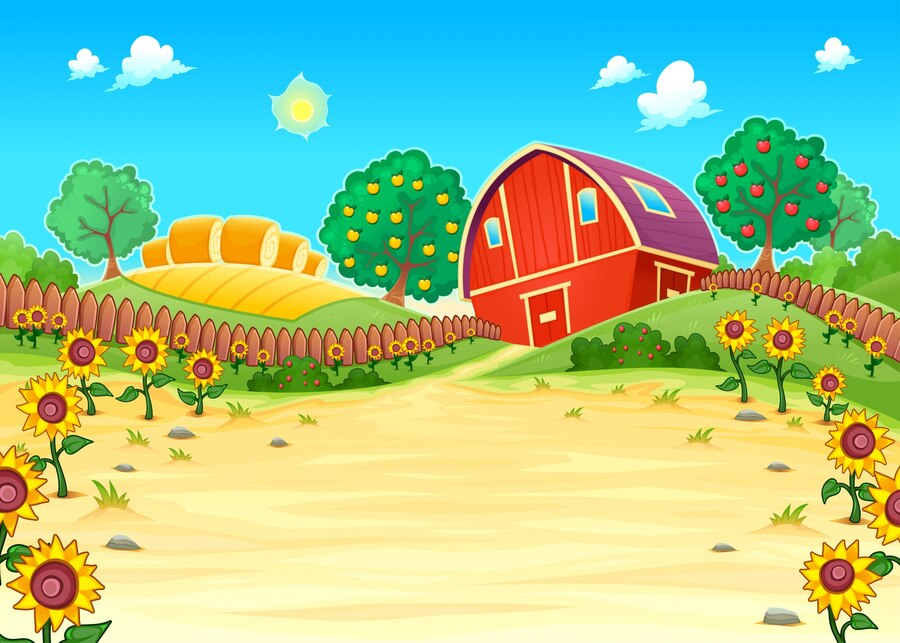 Cow (cows)
=
Vaca (vacas)
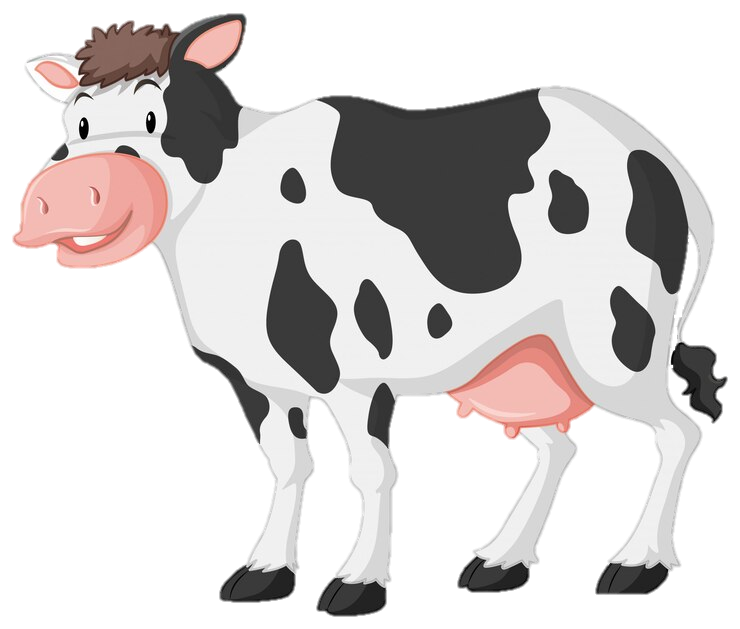 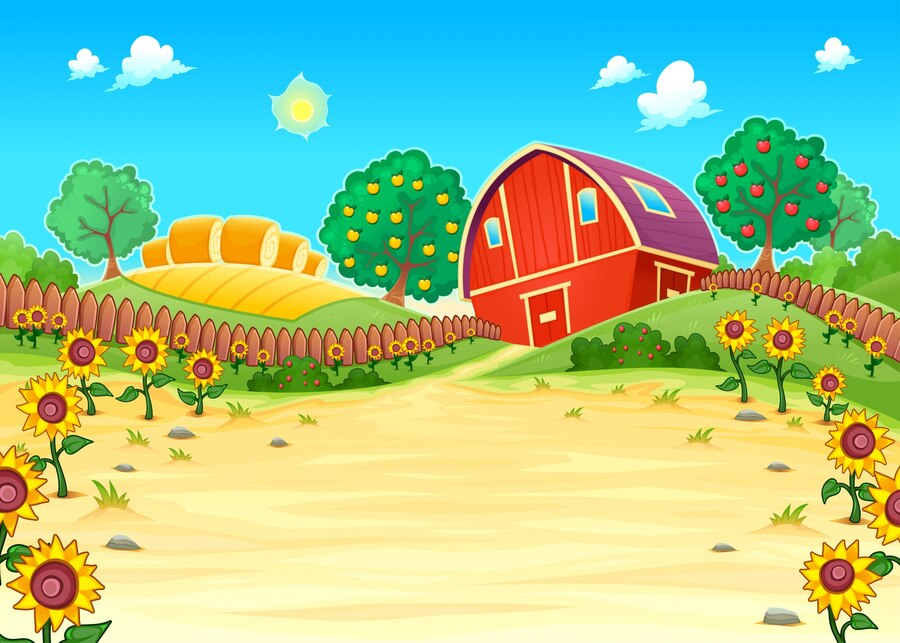 Duck (ducks)
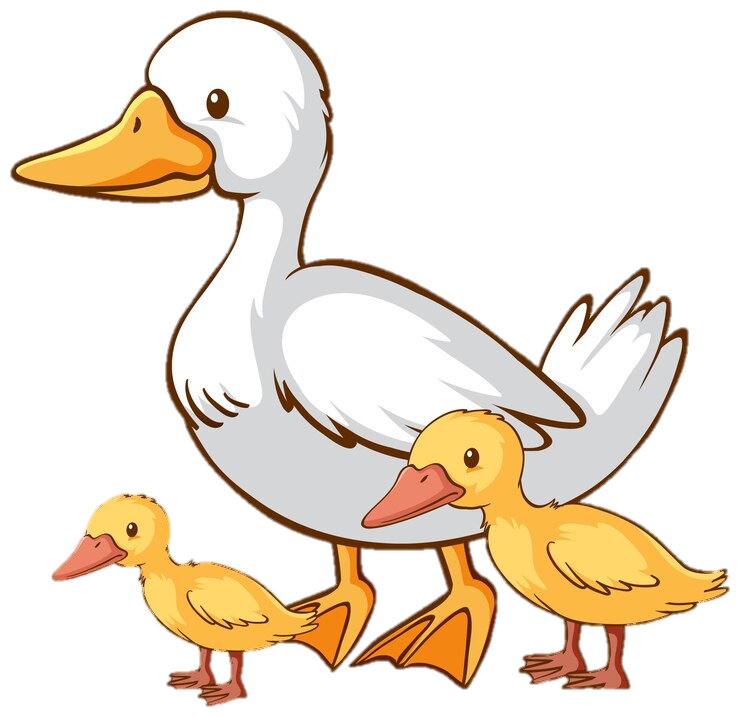 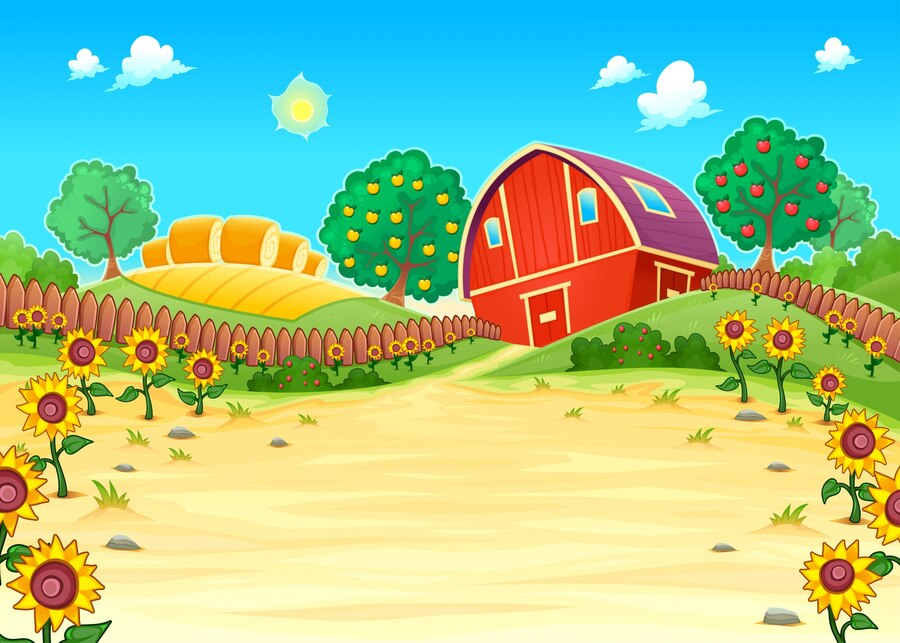 Duck (ducks)
=
Pato (patos)
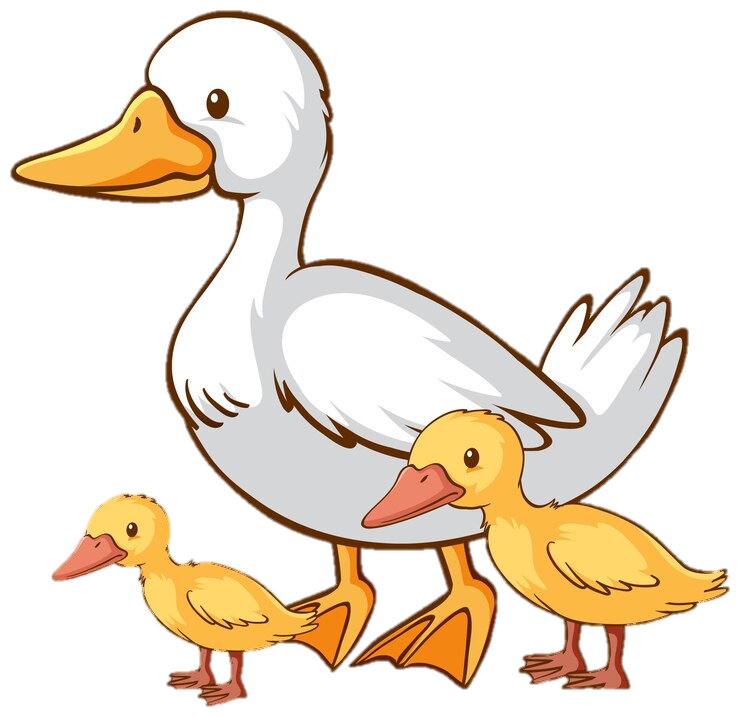 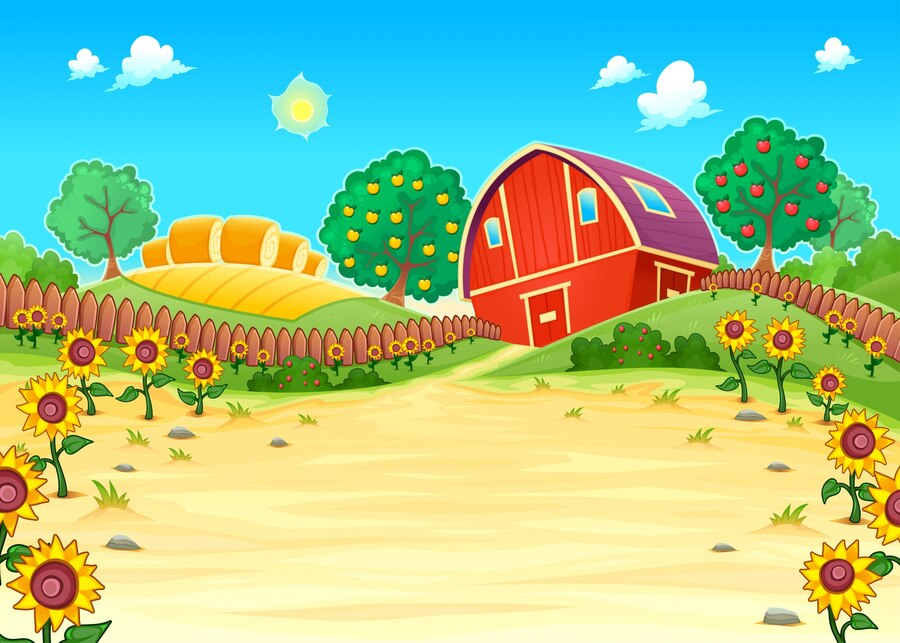 Chickens / chicks
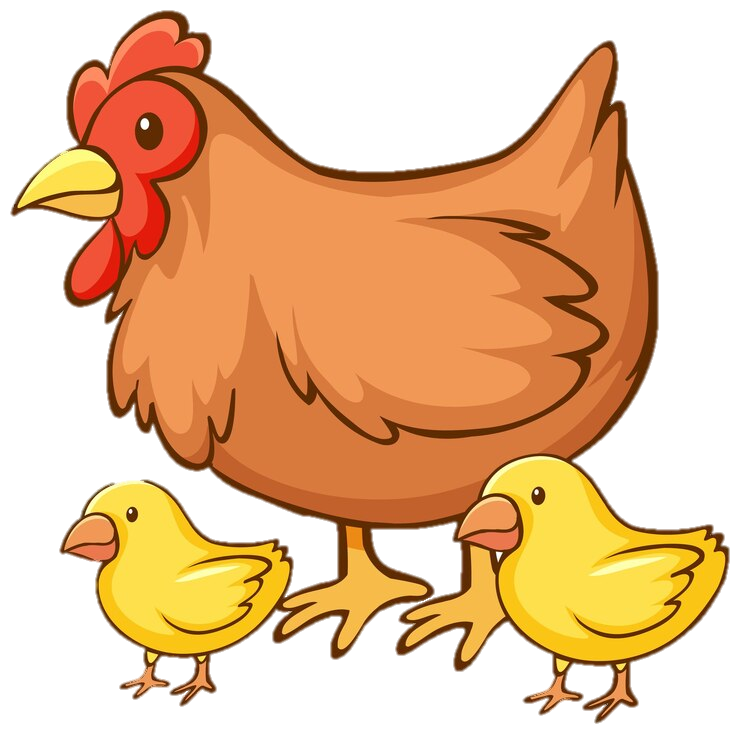 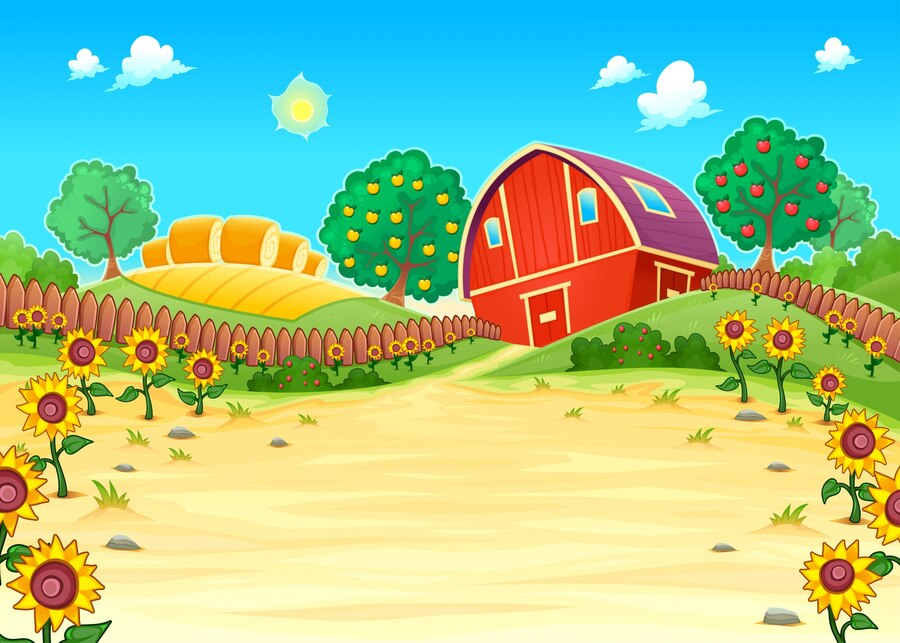 Chickens / chicks
=
Pollos / Pollitos
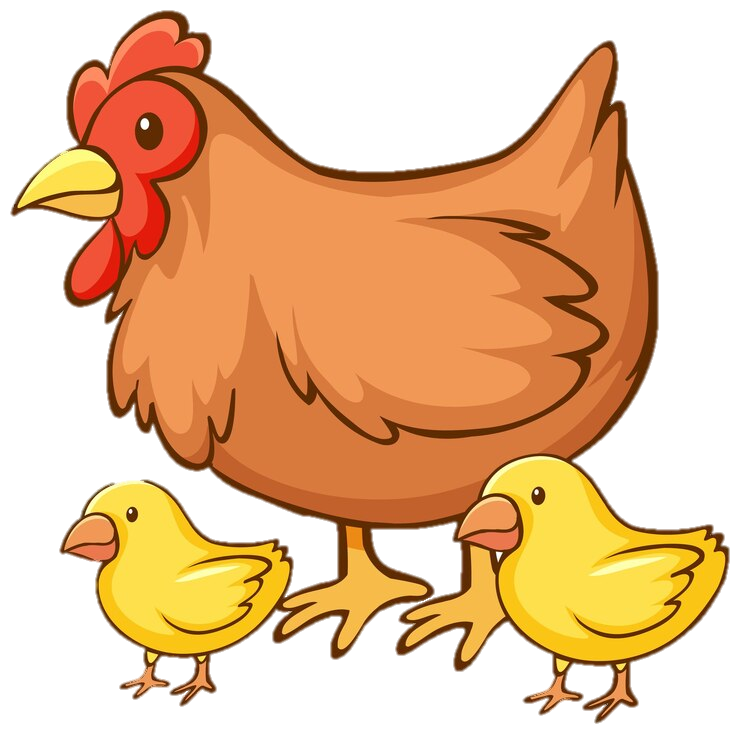 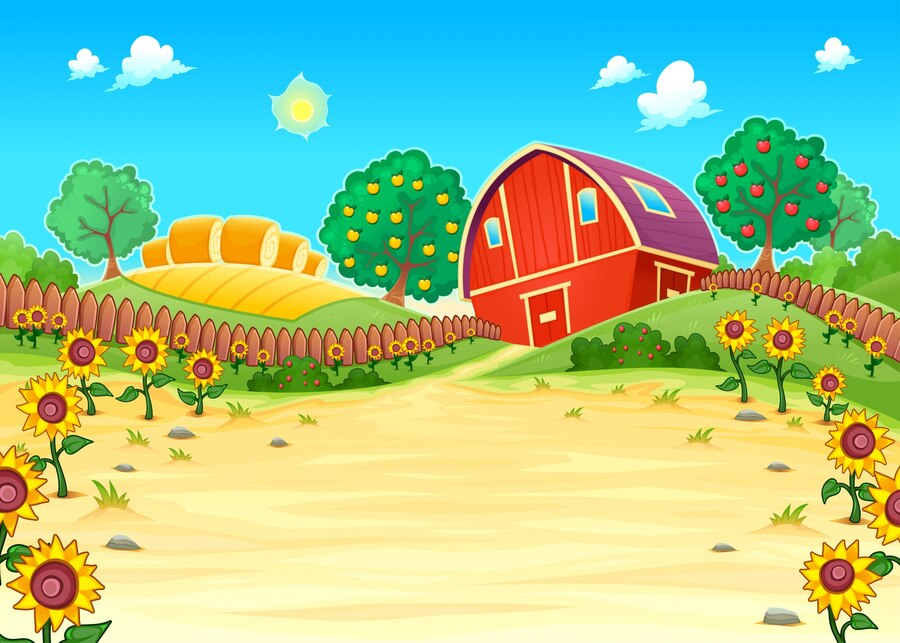 Pig (pigs)
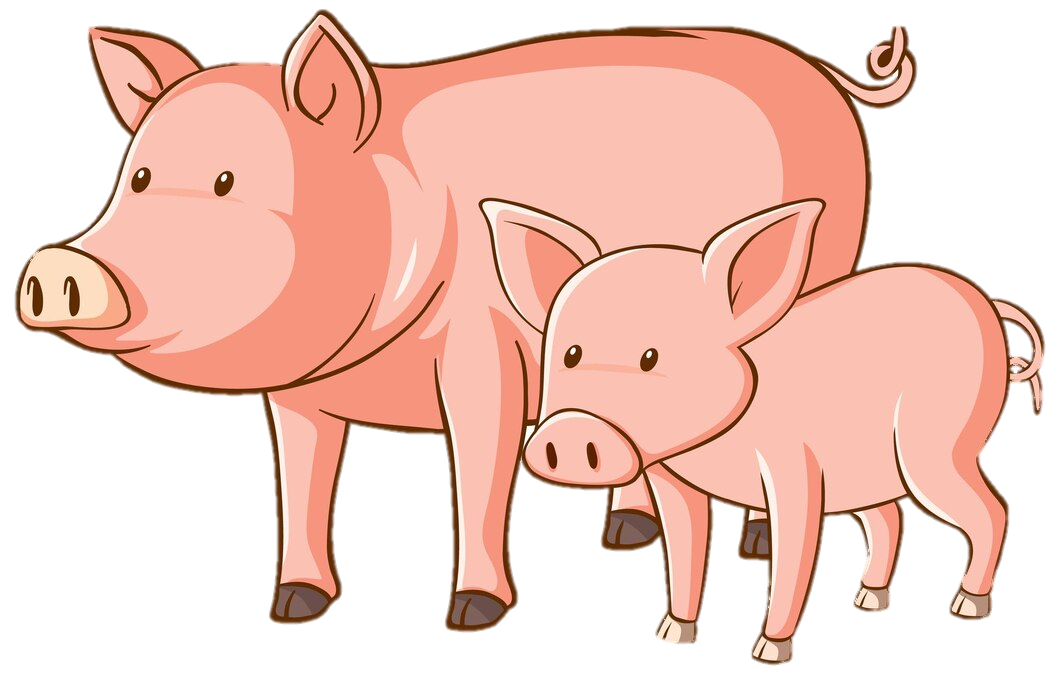 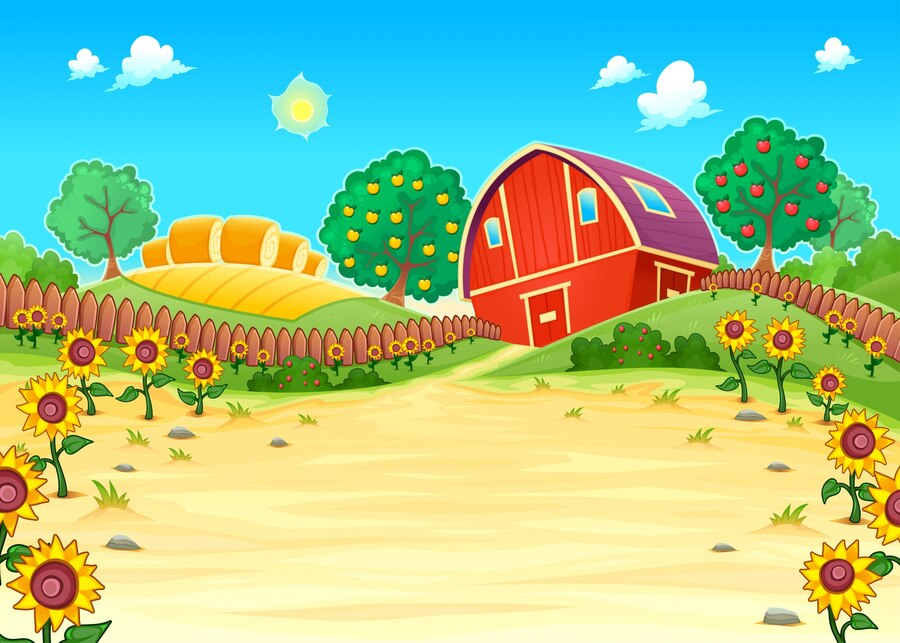 Pig (pigs)
=
Cerdo (cerdos)
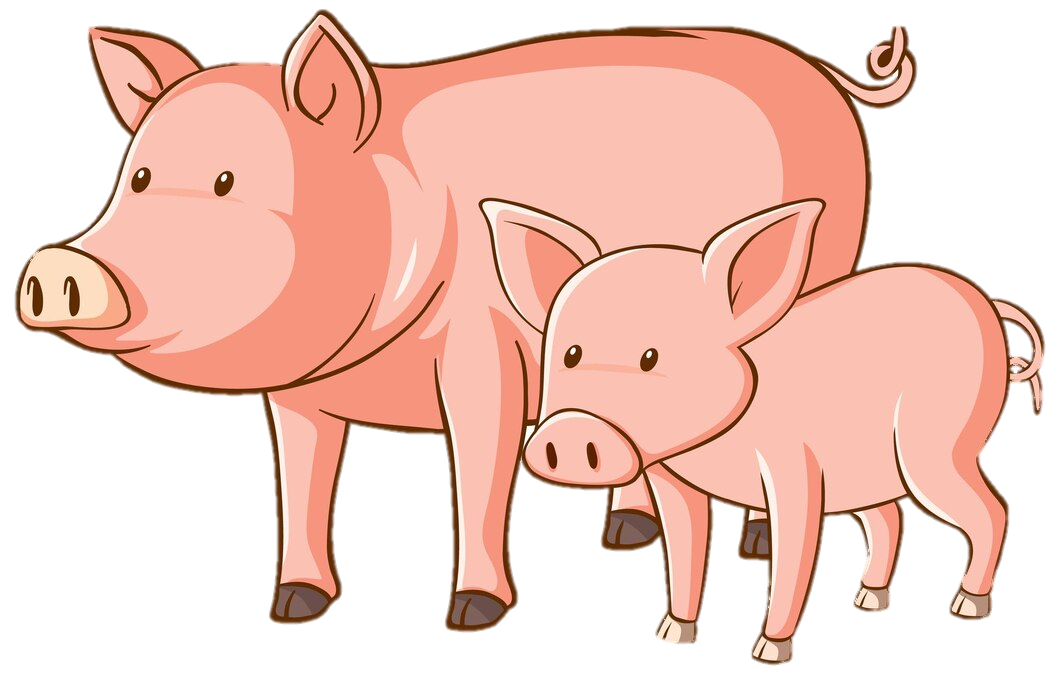 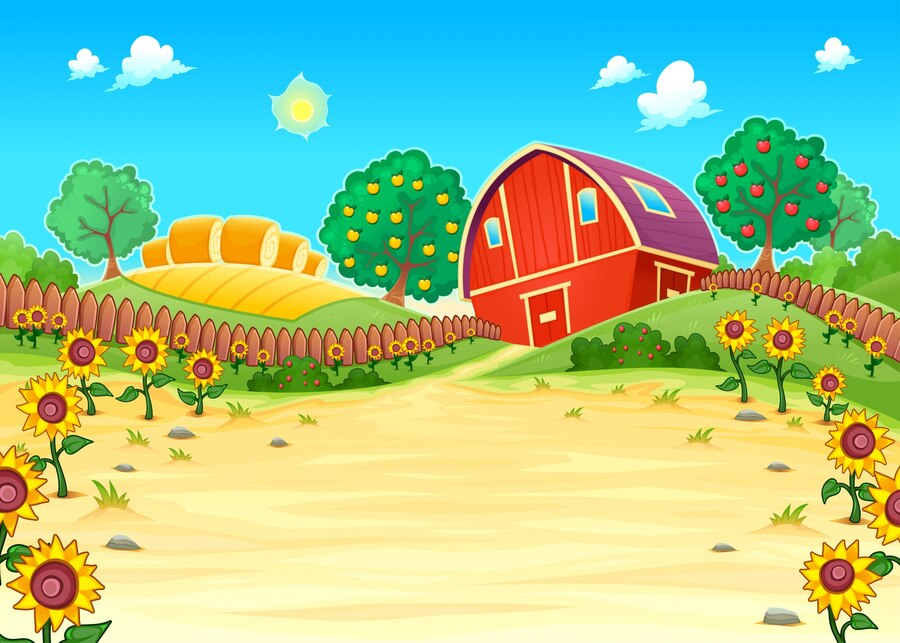 Horse (horses)
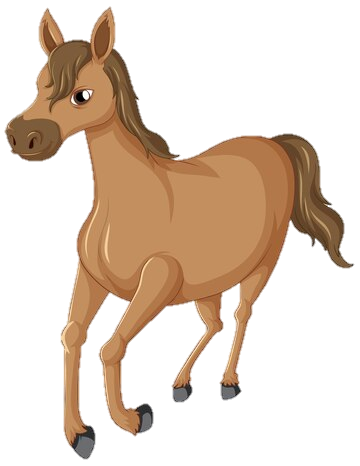 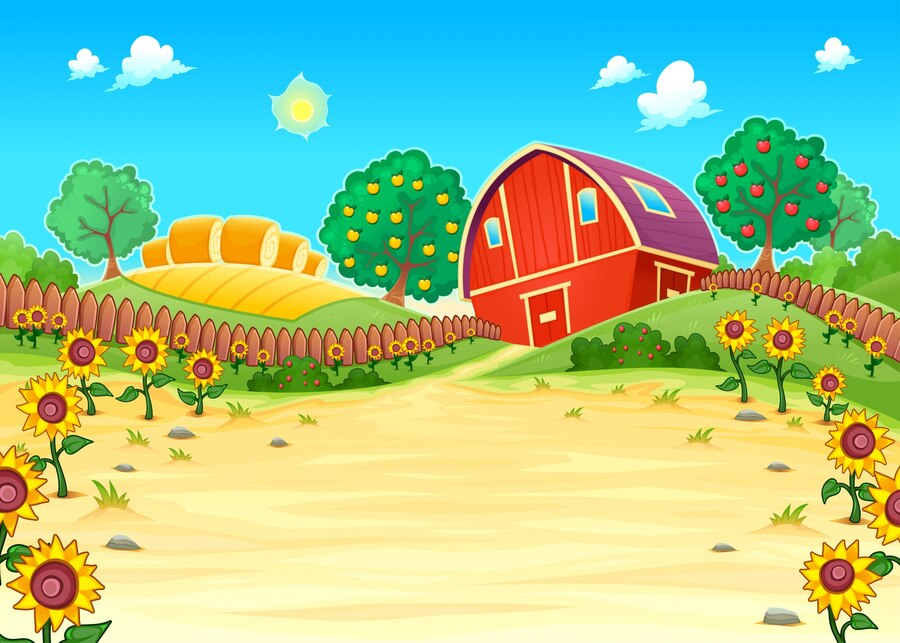 Horse (horses)
=
Caballo (caballos)
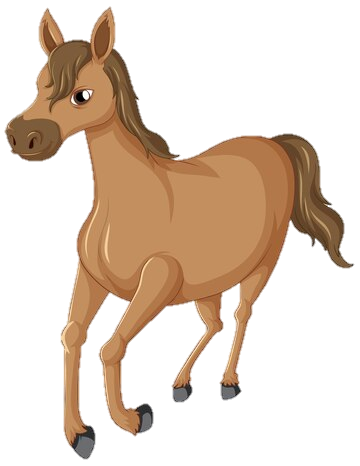 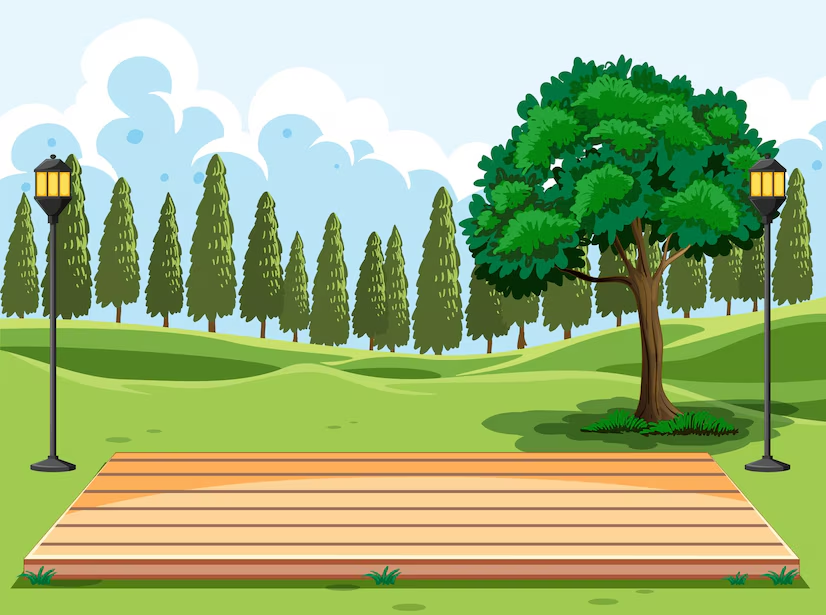 Let’s draw a farm!
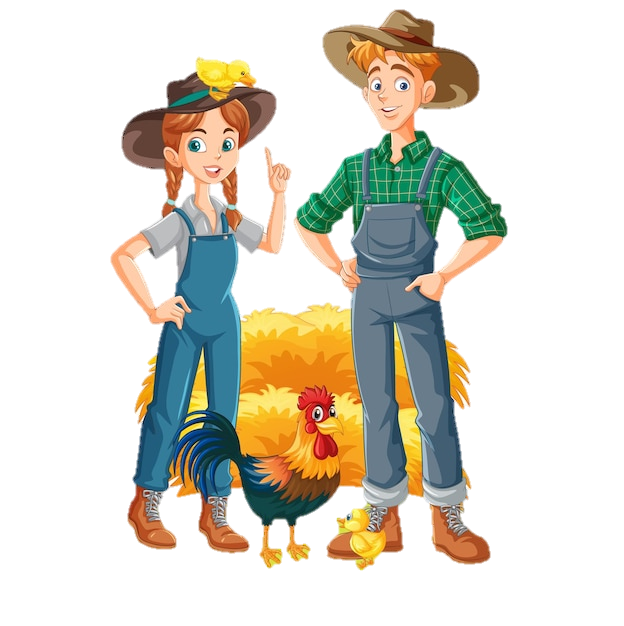 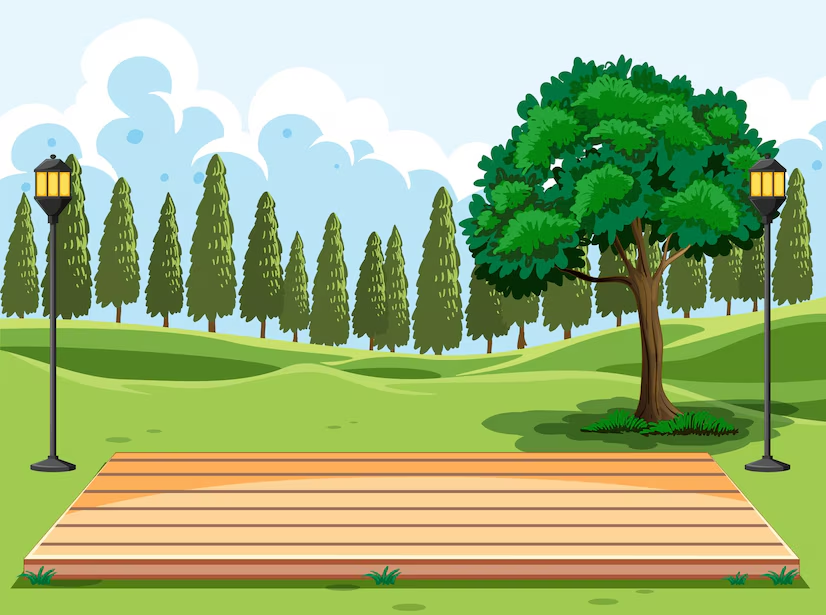 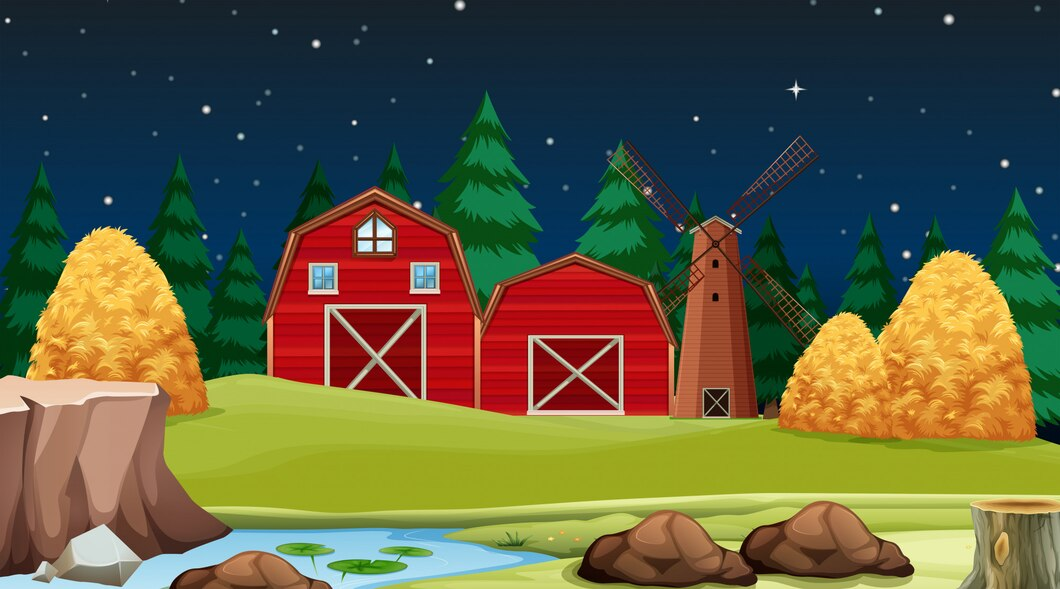 Buenas Noches
Buenas noches, 
Buenas noches
¿Cómo estás?, 
¿Cómo estás?
Muy bien, gracias, 
Muy bien, gracias
Ya me voy, Ya me voy
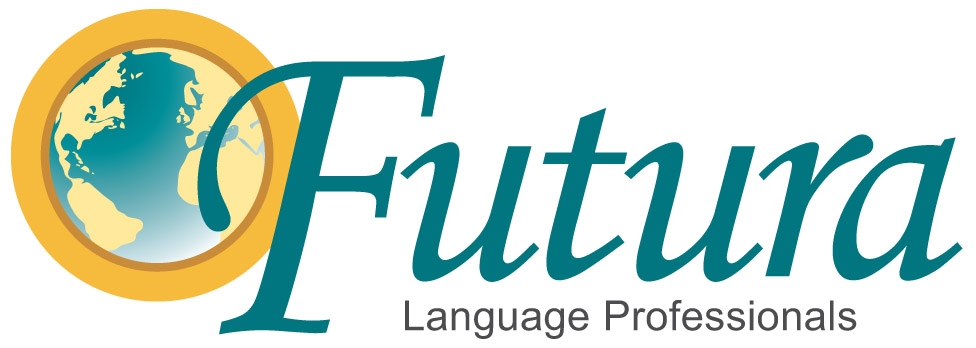 Thank you!

¡Gracias!